Reflective Essay
[Speaker Notes: Slide 1: Introduction

This is a presentation on Assessment 3 which is a reflective essay. A reflective essay is quite different from traditional essays that you would write in other courses. For this assessment your are required to reflect on your learning and experience of the course. You have to use the reflections that you had recorded throughout the course to substantiate your arguments or discussion. This assessment provides you with the opportunity to connect your thoughts and experiences with the theories and concepts that have been introduced in the course. The task encourages you to be critical and reflect about the past, present and the future. You would also have to alternate between using the first person pronoun ‘I’ and academic writing. It is really important that you understand the requirements for the task before you begin doing it. If you are having problems understanding what you are expected to do, please consult your tutor.]
Copyright
COMMONWEALTH OF AUSTRALIA
Copyright Regulations 1969

WARNING

This material has been produced and communicated to you by or on behalf of the University of South Australia pursuant to Part VB of the Copyright Act 1968 (the Act).

The material in this communication may be subject to copyright under the Act.  Any further reproduction or communication of this material by you may be the subject of copyright protection under the Act.

Do not remove this notice.
[Speaker Notes: Slide 2: Copyright notice]
The task
[Speaker Notes: Slide 3: The task

This genre or format of the assessment is a reflective essay. The word limit is 2000 words and you are strongly advised to keep to the word limit (plus or minus 10%). Assessments that do not adhere to the word limit are not acceptable. The weight for this assessment is 40% of the total grade for the course. You are required to write a reflective essay describing two of your strengths and two areas that need further development. Each of these sections should be approximately 400 words. Your discussion must include the journal entries which you have been maintaining weekly throughout this course. You are also required to include an introduction and conclusion for your essay and provide a minimum of eight academic references using UniSA Harvard referencing conventions. The references should be from the journal articles and textbooks used in the course and distributed evenly across the four instances of learning.]
Formatting requirements
[Speaker Notes: Slide 4: Formatting requirements

The reflective essay should be typed using Times New Roman font and in size 12. You should provide 1.5 spacing and justify your text. You are required to number the pages and set the margin at 2.5cms]
What is a reflective essay?
An assessment task that makes you develop your critical thinking skills by reflecting on your:
readings;
current knowledge; and 
experiences of the course.


A task that requires you to examine your thoughts, feelings and responses to new information learnt and experience of the course  in order to identify:
two strengths; and
two areas that need further development.
[Speaker Notes: Slide 5: What is a reflective essay?

A reflective essay is a task that is set to encourage the development of students’ critical thinking skills by getting them to reflect on their readings, current knowledge and experiences of the course. *For the current assessment you are required to examine your thoughts, feelings and responses to new information learnt and experience of the course in order to identify two of your strengths and two areas that need further development. You are then expected to discuss this in the essay with evidence from your journal entries, course readings, etc.]
Pre-writing activity (evidence for reflection)
Use a journal to record reflections on your learning each week and evaluate your skills as they develop.

You will record on the following each week:
what you learned in WELF1019; 
what was new to you; and
how this knowledge will influence your practice as a human service worker.


Completed questionnaires and exercises from the textbook can also be used as reflective evidence for the essay.
[Speaker Notes: Slide 6: Pre-writing activity (evidence for reflection)

In order to complete the task effectively, you are expected to have maintained a weekly journal to record the reflections on your learning and to evaluate your skills as they develop. You have to specifically focus on three aspects and they are: what you learned in WELF1019; what was new to you and how this knowledge will influence your practice as a human service worker. These journal entries along with any other questionnaires or exercises that you have completed from the textbook can be used to substantiate your discussion in the essay. It is important that you store all your evidence in a systematic manner so that you will not have any problems when needing to refer to particular anecdotes in your reflection.]
The reflective journal can be used for:
[Speaker Notes: Slide 7: The reflective journal can be used for:

The reflective journal can be used for many things. You can use the journal to record your development and progress through the course. You can process your learning by focussing on particular readings or issues and record your insights or any questions you may have. The journal can also help you increase your self-awareness through the process of observing and clarifying perceptions, feelings and thoughts. There are many other things that the journal is useful for. These have been highlighted on this slide.]
The Reflective Practice Model
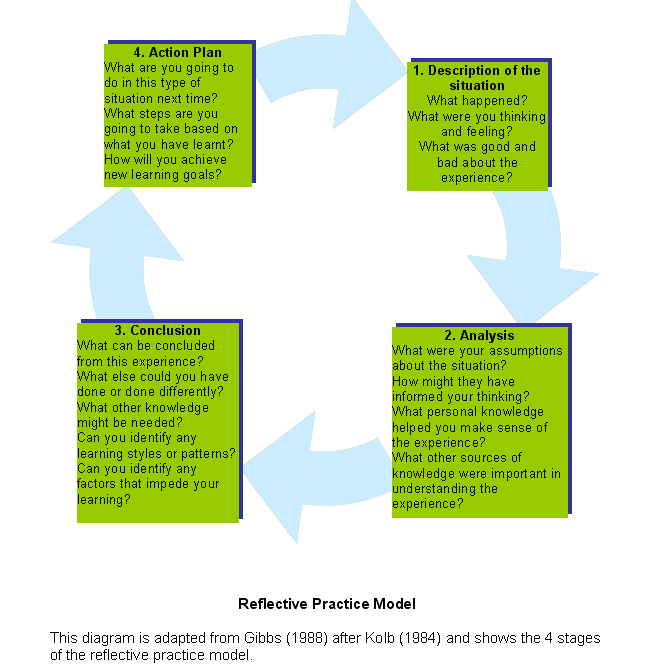 [Speaker Notes: Slide 8: The reflective practice model

On this slide you will see a diagram of Gibbs (1988) and Kolb’s (1984) reflective practice model. The process highlighted in the model may facilitate your own reflective thought processes.]
Structure of reflective essay
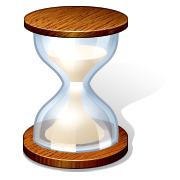 Introduction (approximately 10%)
General introduction to the topic
Key issues related to the topic
Aim of the paper (What)
Scope of the discussion (How)
Introduction
Body (approximately 80%)
Topic sentence
Supporting statements (evidence)
Critical thinking (Your voice)
Example
Body
Conclusion (approximately 10%)
Restate thesis statement (main message)
Recap key points highlighted in the discussion
Conclude with a statement related to the topic
Conclusion
[Speaker Notes: Slide 9: Structure of reflective essay

As with other essays, the reflective essay for this assessment should be structured in the manner identified on this slide. You would need to organise your discussion with an introduction, body and conclusion. *The introduction is approximately 10% of the total word count. You generally have to introduce the reader to the aspects that you have learnt in the course and why they are important to a social worker. Next you have to specify what you would be discussing in the essay. This is where you could introduce the two strengths and areas that need to be improved further. You could then specify how you are going to organise your discussion

*The body section of the essay is made up of 80% of your total word count. This is where a significant proportion of your marks are awarded, therefore you need to present a logical and coherent argument. The body section of the essay should be divided into different paragraphs. Each paragraph should typically have a topic sentence which would be expanded with supporting statements. You then have to demonstrate your critical thinking and provide examples wherever possible to show that you can relate the concepts to actual contexts. For this reflective essay, the body paragraphs need to include mini introduction to the key point that will be discussed in each of the paragraphs. This will have to be followed by support from your readings in the form of definitions, theories, concepts, research findings etc. Next you have to include the evidence from your journals, completed questionnaires or exercises to related to your discussion. You then have interpret what this means to your profession, discipline and future practice. This is where you demonstrate your critical thinking. It would be a good idea to provide examples wherever possible to make your discussion clearer.

*Finally, you have to write the conclusion for your essay which is approximately 10% of the total word count. The conclusion brings together and wraps up the whole discussion. In the conclusion, you have to restate the thesis statement which is the main message of the essay. This is because you would be writing a lengthy discussion about the topic and the reader may forget what the thesis statement is and you have to remind them. You would also have to recap the key points raised in the body section of your essay. Try not to just repeat what you had said earlier but interpret what this means to your discussion. Then conclude your discussion with a concluding statement that is related to the topic. This could be suggestions for future research, implications for your discipline or simply just a thought provoking statement. It must be emphasised here that if you just describe the key ideas associated with the topic, you will not be awarded good grades. In order for you to obtain high marks, you need to discuss every aspect in detail with evidence.]
Language for reflective essay
The use of ‘first person’ pronoun is allowed in reflective essays:
‘I’ is used when reflecting on thoughts and experiences.

The writer needs to alternate between the past and present tense:
Use past tense when referring to an event that had taken place.
Use present tense to refer to a theory or when making a general comment.

Speculative language is used when referring to the future or hypothetical situations:
e.g. In order to improve my assertiveness, I would need to determine the difference between aggressiveness and assertiveness, so that I could be assertive and not aggressive. 

Writer needs to go beyond simply recording their thoughts, emotions and experiences:
Make connections between the different events and the theories/ concepts learnt.
[Speaker Notes: Slide 10: Language for reflective essay

Unlike other academic essays, the use of the first person pronoun ‘I’ is allowed in reflective essays. You can use ‘I’ when you reflect on your thoughts and experiences. You would also have to alternate between the past and present tense. For example, when you refer to your journal entries and reflections, you would use the past tense. However, when you are referring to a theory or concept or even to simply make a general comment, you would use the present tense. *The use of speculative language is also encouraged in reflective writing when referring to the future or hypothetical situations. In order to get good grades for this assessment, you need to go beyond simply recording your thoughts, emotions and experiences. You need to make connections between the different events and the theories or concepts that you have learnt.]
Introduction : example
Good
Weak
Throughout the course of this semester, I have analyzed and explored the communication skills necessary to work as a human service worker. These have included defining communication; acknowledging the ethics and underpinning values of human service work; assessing aspects of the self; acknowledging the influence of culture, verbal cues and non-verbal cues on communication; learning to listen and respond effectively; communicating with small groups, other professionals, and in public speaking; leadership; conflict management and resolution; and communication in community development. By learning about and contemplating these skills I have identified areas of strength and areas that need further development. My strengths include listening and responding to others, and conflict management and resolution. Areas that I need to further develop include developing my knowledge and assessment of the self, including improvement in self-disclosure, and developing my skills to be assertive rather than passive .
This essay will describe two areas of strengths and two areas that need further development. Weekly journal entries will be used evidence the discussion.
[Speaker Notes: Slide 11: Introduction: good vs weak examples

On this slide you have been provided with a good and weak example of the introduction section of the reflective essay. Take a moment to compare the both. Identify why they are different. You do not have produce your introduction in the exact manner as has been demonstrated in the example. The example has only been provided in this presentation so that you know what is expected by your tutors when you write your introduction for the reflective essay.]
Body example: good
Two areas of strengths
a) Listening
The ability to listen and respond to others in an effective and respectful way is an area of strength for me. In today’s society where communication can occur through numerous channels, listening can be defined as “the process of receiving, understanding, remembering, evaluating, and responding to verbal and/or nonverbal messages” (DeVito, 2015). Listening enables us to learn new knowledge; influence opinions and mindsets; aid others; gain social acceptance; and to have pleasant interactions with those around us (DeVito, 2015). In my journal entry, I wrote:
“I learnt about the different types of listening… how the filters of our past experiences influence how we listen… [and] how paraphrasing and summarizing of what people say allows us to clarify understanding of what they say.”
I think listening to others is a strength of mine as I have practiced listening to others throughout my life, especially in times of conflict or turmoil for other people. I feel that I am able to notice when someone is emotional about something, through their non-verbal cues, and I am comfortable in approaching them. Even if I have not been able to give advice, I feel that I have been able to support them by listening.
Topic sentence (mini introduction to the key idea)
Supporting statements (theories/concepts/
readings)
Reflection (critical thinking)
[Speaker Notes: Slide 12: Body: good example

On this slide you will see an example of a good body paragraph. Observe how the writer has developed their discussion. They have organised their discussion with headings. As this assessment is rather long, headings provide the reader with signposts of how the discussion has been organised. It makes reading easy. Some tutors would not want you to use headings in essays. It is a good idea to confirm with your tutor whether you are allowed to use headings in your essay. *The writer has introduced the reader to the key point that will be discussed in the paragraph. *They then expand on the key point with supporting statements from their readings and research. This could be in the form of theories, concepts, or definitions. *In the example, the writer has then included an extract from their journal entry to reflect on the key idea. They have then continued to be critical about this idea. Examples are always a good idea to concretise your discussion. It is a good idea to provide examples wherever possible.]
Body example: weak
Topic sentence (mini introduction to the key idea)
One of my strengths is listening. In my journal entry, I wrote:
“Today I learnt about different types of listening. Listening is important in social work”.
I think listening to others is a strength of mine as I have practiced listening to others throughout my life, especially in times of conflict or turmoil for other people. I feel that I am able to notice when someone is emotional about something, through their non-verbal cues, and I am comfortable in approaching them. Even if I have not been able to give advice, I feel that I have been able to support them by listening.
Reflection (critical thinking)
[Speaker Notes: Slide 13: Body example: weak

On this slide you can see an example of a weak body paragraph. The reader is not provided with a context and would find it difficult to engage with the discussion. You will also observe from the example that the writer has not substantiated their discussion with any evidence from their readings. This discussion seems to be based solely on the writer’s reflections. Although this assessment is called a reflective essay, there is still a requirement for you to support your discussion or arguments with evidence from your readings and research.]
Conclusion example : good
Restate thesis statement (main message)
The skills I have learnt throughout this topic will aid me greatly in my journey to becoming an effective and successful human service worker. Specifically, throughout the semester I have identified that two of my areas of strengths is listening and responding to others, and conflict resolution and management. I have learnt more in depth details about these skills throughout the term, which will help me to develop these skills to a higher level. Additionally I have acknowledged that I need to improve my skills of assertiveness and self-disclosure, as well as my knowledge and perception of my ‘self’. The knowledge I have acquired throughout this semester has helped me to become aware of the multiple skills and influences that can help me to communicate better, in both professional and personal areas of my life .
Recap key ideas discussed in the body
Concluding statement
[Speaker Notes: Slide 14: Conclusion example : good

On this slide you will see an example of the conclusion section of the reflective essay. This is a good example of how the conclusion section of your reflective essay should be presented. The writer has brought the whole discussion together in an effective manner. *They have restated the main message of their discussion. *They have recapped the key points that they had raised in the body section of their discussion. *They have also concluded their discussion with a statement that is related to the topic.]
Conclusion example: weak
Restate thesis statement (main message)
The WELF1019 has allowed me to identify two of my strengths and two areas that I need to further improve and they are listening, conflict management and resolution, knowledge and assessment of the self as well as assertiveness. All these skills are important to social workers.
Concluding statement
[Speaker Notes: Slide 15: Conclusion example: weak

Here is a weak example of the conclusion. If you compare this example with the previous one, you will notice how abruptly the writer in this example has concluded their essay. They have not recapped their key ideas and their concluding statement appears to be an afterthought. The discussion does not seem to cohesive. The reader gets the impression that the writer cannot wait to finish their essay.]
Resources for your reflective essay
https://lo.unisa.edu.au/mod/resource/view.php?id=299205 

https://lo.unisa.edu.au/mod/resource/view.php?id=299208
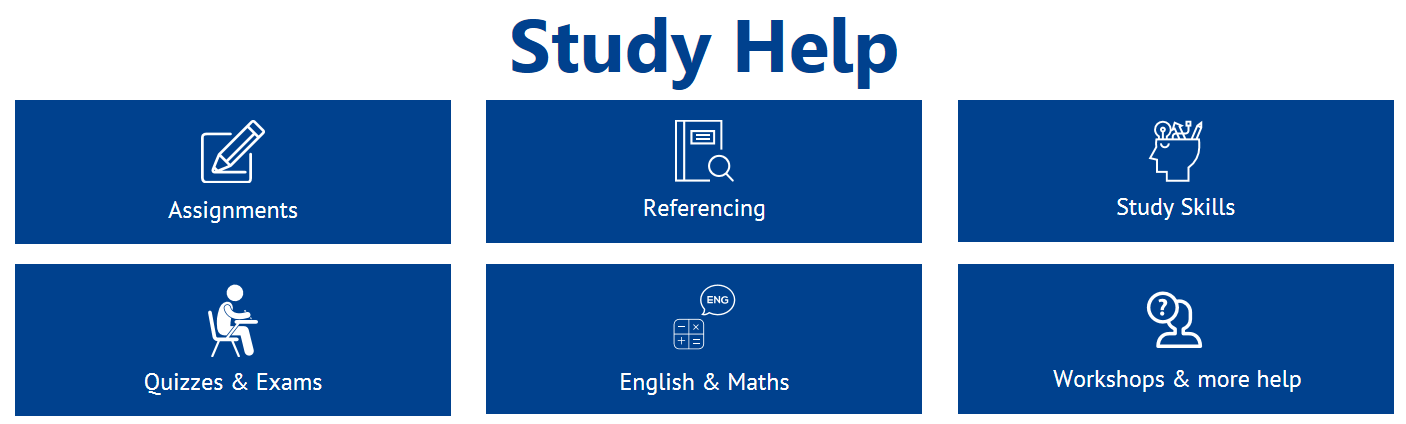 https://lo.unisa.edu.au/course/view.php?id=4074
[Speaker Notes: Slide 16: Resources for your reflective essay

There are many resources on the study help site that can help you with your essay (https://lo.unisa.edu.au/course/view.php?id=4074). Do check out the links identified on this slide. You may find the resources helpful. Ensure that you have first logged on to the website or you may not be able to access the resources.]